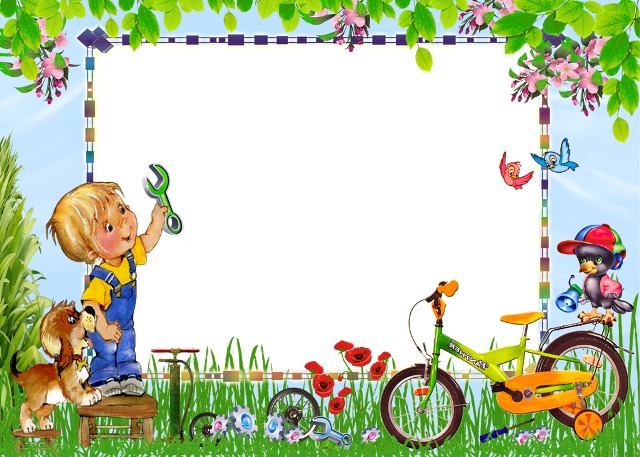 Урок математики
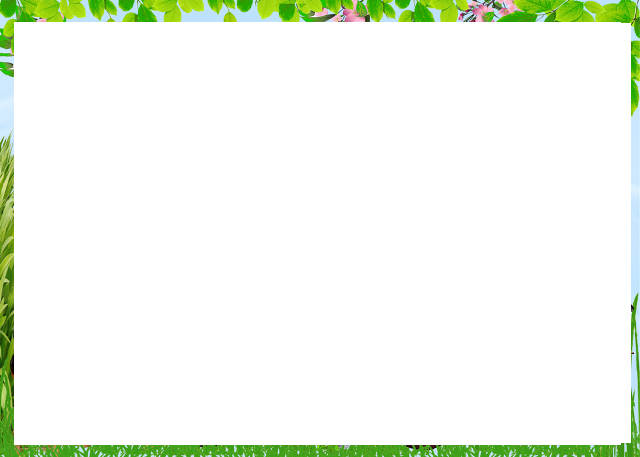 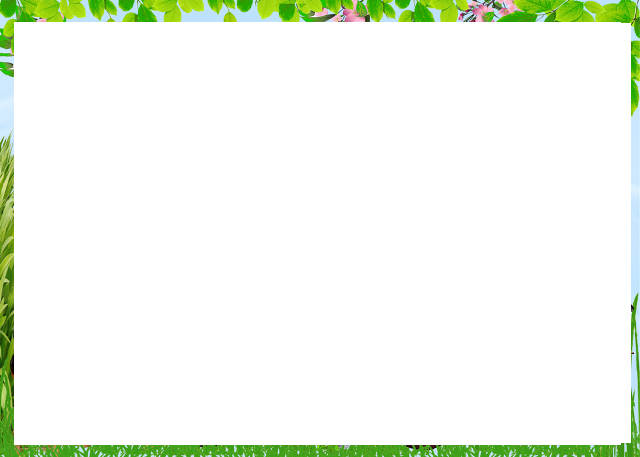 Какое числовое выражение лишнее?
3 + 3 + 3 + 3
4 + 4 + 3
2 + 2 + 2 + 2
Найди пару:
6+6+6+6                          1 * 7
3+3+3                              10 *2
10+10                               6*4
1+1+1+1+1+1+1              3*3
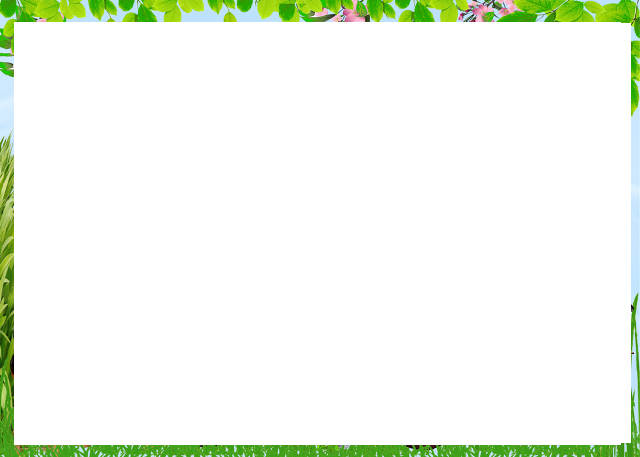 Продолжи ряд:
+ - ,…  -, + ………….
Разбей выражения на две группы:
3x5, 5x8, 6:2, 10x4, 12:6, 1x9, 16:2
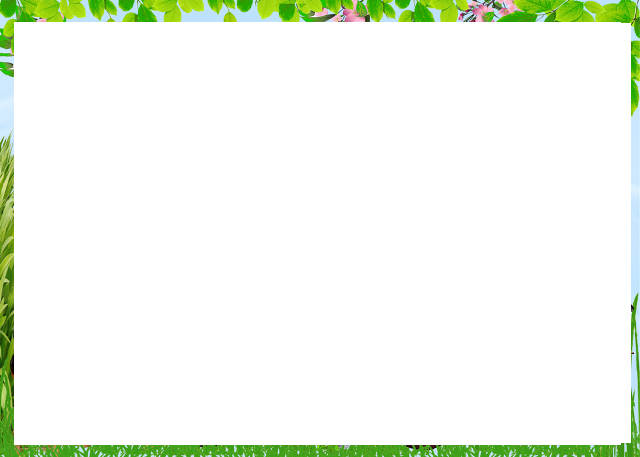 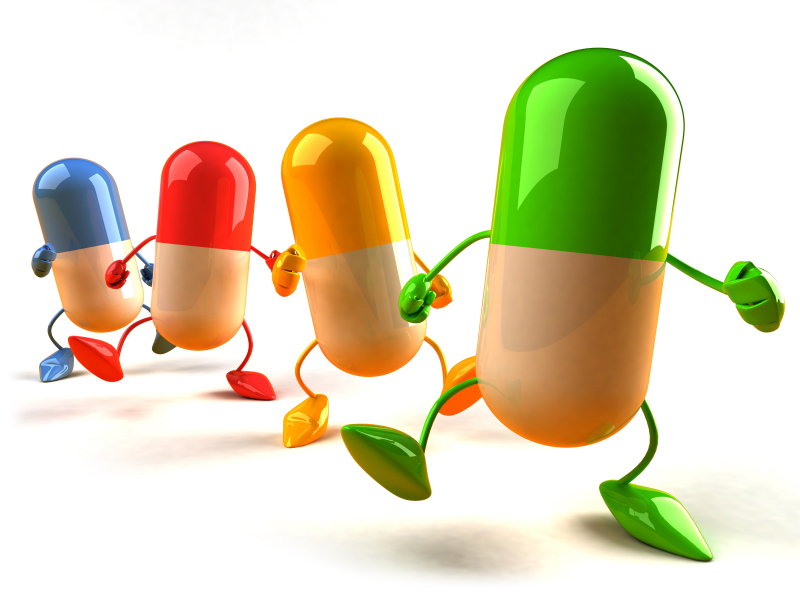 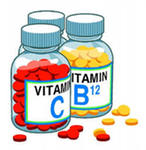 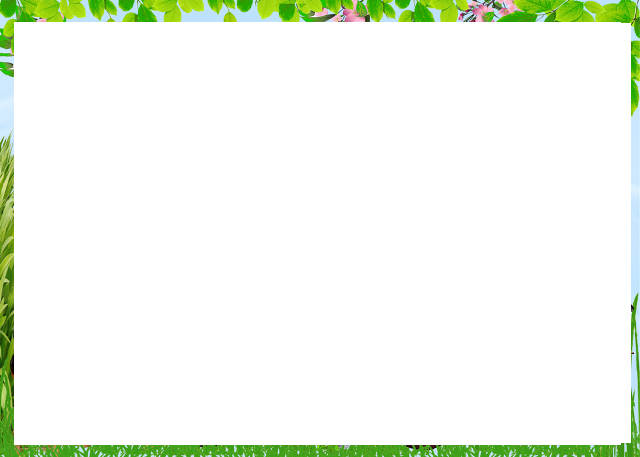 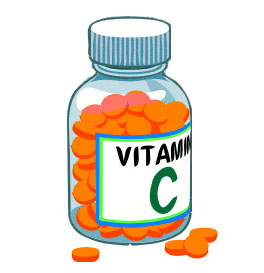 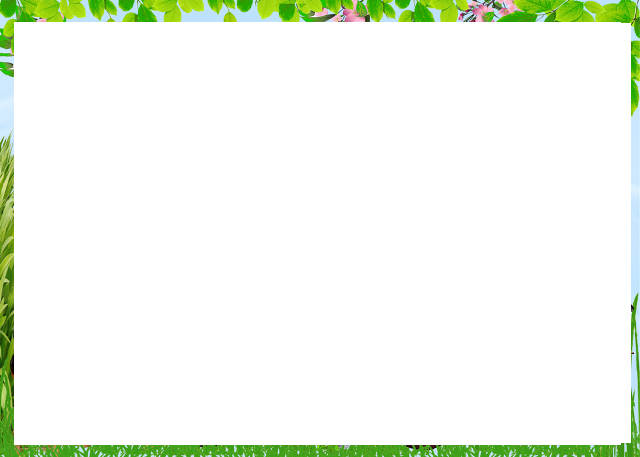 Физкультминутка
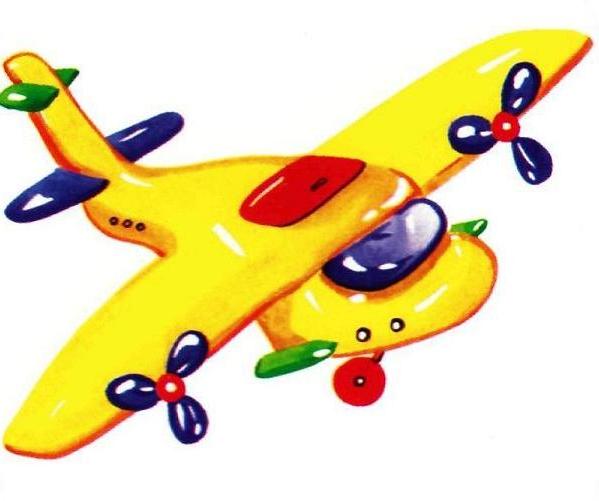 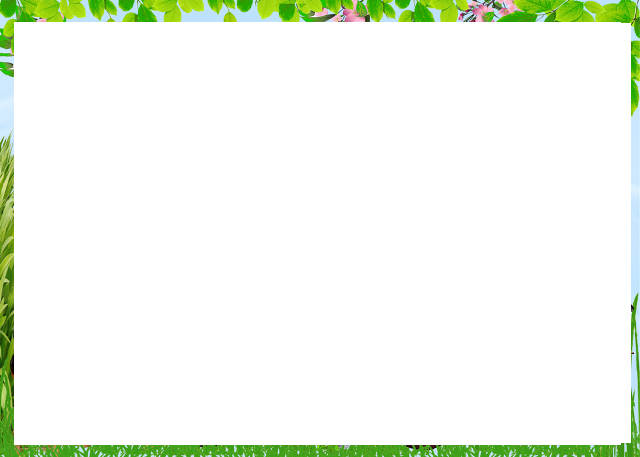 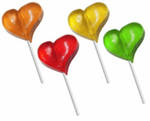 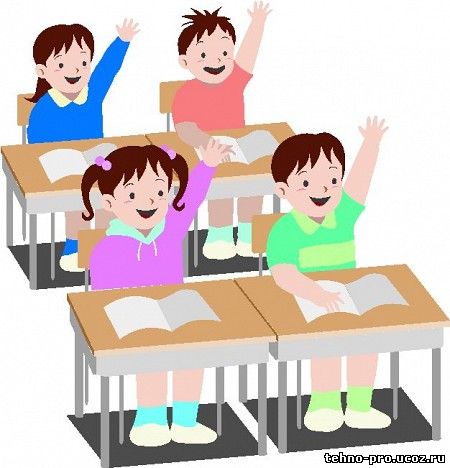 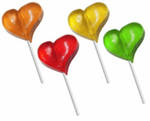 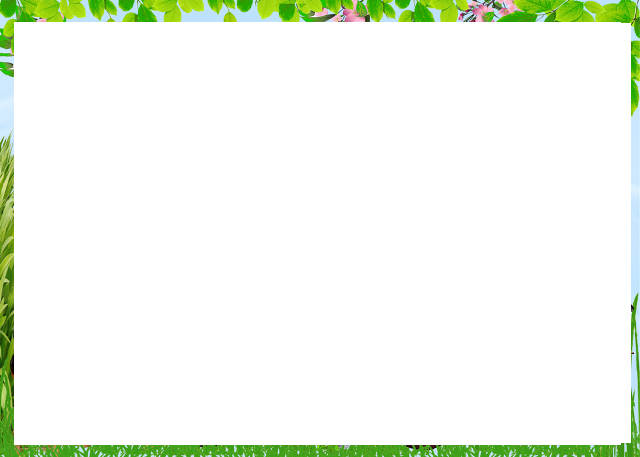 Домашнее задание
-На «5» - придумать задачу на деление и записать решение в тетрадь,
- на «4» - применить умение делить на равные части в домашних условиях (например, во время ужина) и устно составить задачу,
- на «3» - решить задачу из сборника с.50 №2.
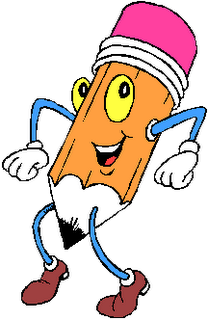